You Are Walking In A Circle
Promised Land This Way!
Why Do We Make It So Hard???



Bro Frank Johnson
You Are Walking In A Circle – Bible Texts
Jeremiah 8:5
Deuteronomy 7-9 
Exodus 32
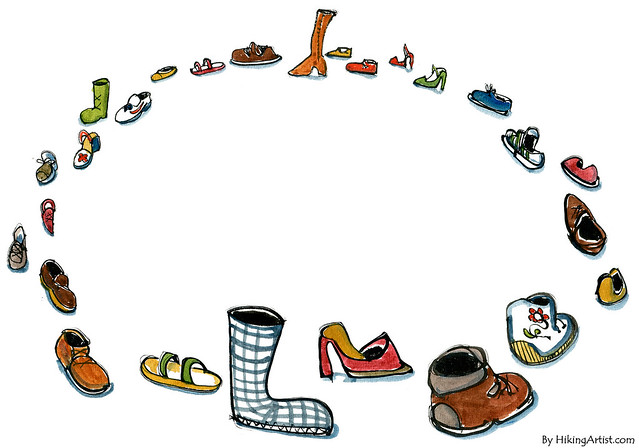 You Are Walking In A Circle
Being in Relationship to God
God’s Promises
Intercessor
Length of the Journey to God’s Promise
Warnings for the Journey
Solutions
Relationship With God
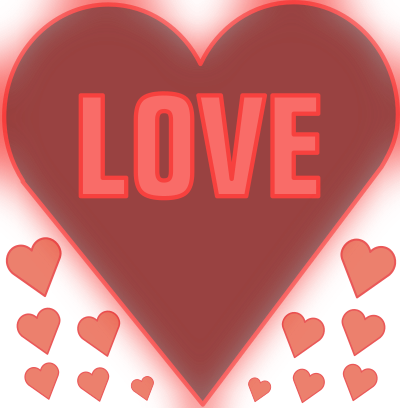 Old Testament Israel
Exodus 32:33-35
Deuteronomy 7:6-9, 12
The Promises of God
Love & Physical Blessings
Deuteronomy 7:13-15, 17-19,	8:4, 7-10,		9:1-3
The Journey to God’s Promise
Length of the Journey 317 miles – 11 Day Journey
Warnings:
DON’T DISOBEY THE LORD! (Deut 7:10-11; Deut. 8:1, 11-20) 
DESTROY the 7 Pagan Nations (Deut. 7:2, 5, 16, 20-26)
NO COVENANTS with the 7 Pagan Nations (Deut. 7:2)
NO INTERMARRYING with the Foreigners (Deut. 7:3-4)
DON’T be Lustful & Prideful (Deut. 9:4-5)
RESIST EVIL influence (Ex. 32:21-24)
How Did Israel Treat God During the Journey?
Deuteronomy 9:6-16
Exodus 32:8-10
Jeremiah 8:5
Israel Needed An Intercessor
MOSES
Exodus 32:11-14, 30-32
Deuteronomy 9:16, 18-29
(40 Years) You Are Walking In A Circle
PART II: Relationship With God
Today
John 3:16		Romans 5:8		1 Peter 2:9-10
The Promises of God
Love, Spiritual, & Physical Blessings:
	Acts 2:38		Romans 5:1,	8:1, 26-28, 33-35, 37-39;
  1 John 1:7, 2:1, 17b		Psalm 1:1-3	1 John 3:22
Eternal:
		John 14:1-3		1 Thessalonians 4:15-17
The Journey to God’s Promise
Length of the Journey (Earth to Eternity) – Your Lifetime
Warnings for the Journey:
	Romans 13:13
			1 Corinthians 10:6-12
					1 John 2:15-17a
							1 Thessalonians 5:6, 8
Suffering:
	1 Peter 2:21, 3:17, 5:8-9		James 1:2-3
Chastening: 
	Hebrews 12:5-11
How Do We Treat God During Our Journey?
1 John 2:4-6
1 Timothy 4:1
2 Timothy 4:3-4
Our Need For An Intercessor
JESUS
Romans 15:3        1 Corinthians. 15: 1-4      Hebrews 4:15-16
					1 John 2:1
Are You Walking In A Circle?
Solutions:
Remember How God Sees You!
	John 3:16		Romans 5:8		1 Peter 2:9-10
Remember You Have Work to Do!
Ephesians 2:10		Matthew 28:18-20	  Mark 10:42-45				  Galatians 6:9-10
Remember the Promises!
Are You Walking In A Circle…?  STOP!